41-6
These materials are by the Kongki Ka Project and are made available to you under the terms of the Creative Commons Attribution ShareAlike license 4.0.
You have permission to share and redistribute these materials in any format and to make reasonable revisions and adaptations of this translation, provided that:
You include the above licence and source information.
If you redistribute these materials or create derivatives, you must distribute your contributions under the same license as the original.
 
The Holy Bible, Berean Standard Bible, BSB is produced in cooperation with Bible Hub, Discovery Bible, OpenBible.com, and the Berean Bible Translation Committee. This text of God's Word has been dedicated to the public domain.
 
Tibetan text is from the Central Tibetan Bible translation by Central Asia Publishing. Used by permission.
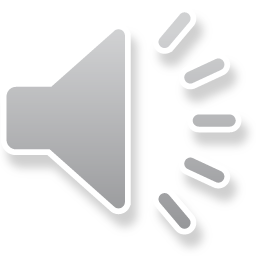 [Speaker Notes: Checked Kham
41 The Rich Young Man
1. The rich young man - Matt 19:16-29; Mark 10:17-30; Luke 18:18-30 (Left Top)
2. James and John make their request - Matt 20:20-28; Mark 10:35-45 (Right Top)
3. Zacchaeus - Luke 19:1-10 (Right Center)
4. Resurrection of Lazarus - John 11:1-44 (Right Bottom)
5. Jesus anointed at Bethany - Matt 26:6-13; Mark 14:3-9; John 12:1-11 (Left
Bottom)
6. Triumphal entry - Matt 21:1-11; Mark 11:1-11; Luke 19:29-44; John 12:12-19
(Left Center)]
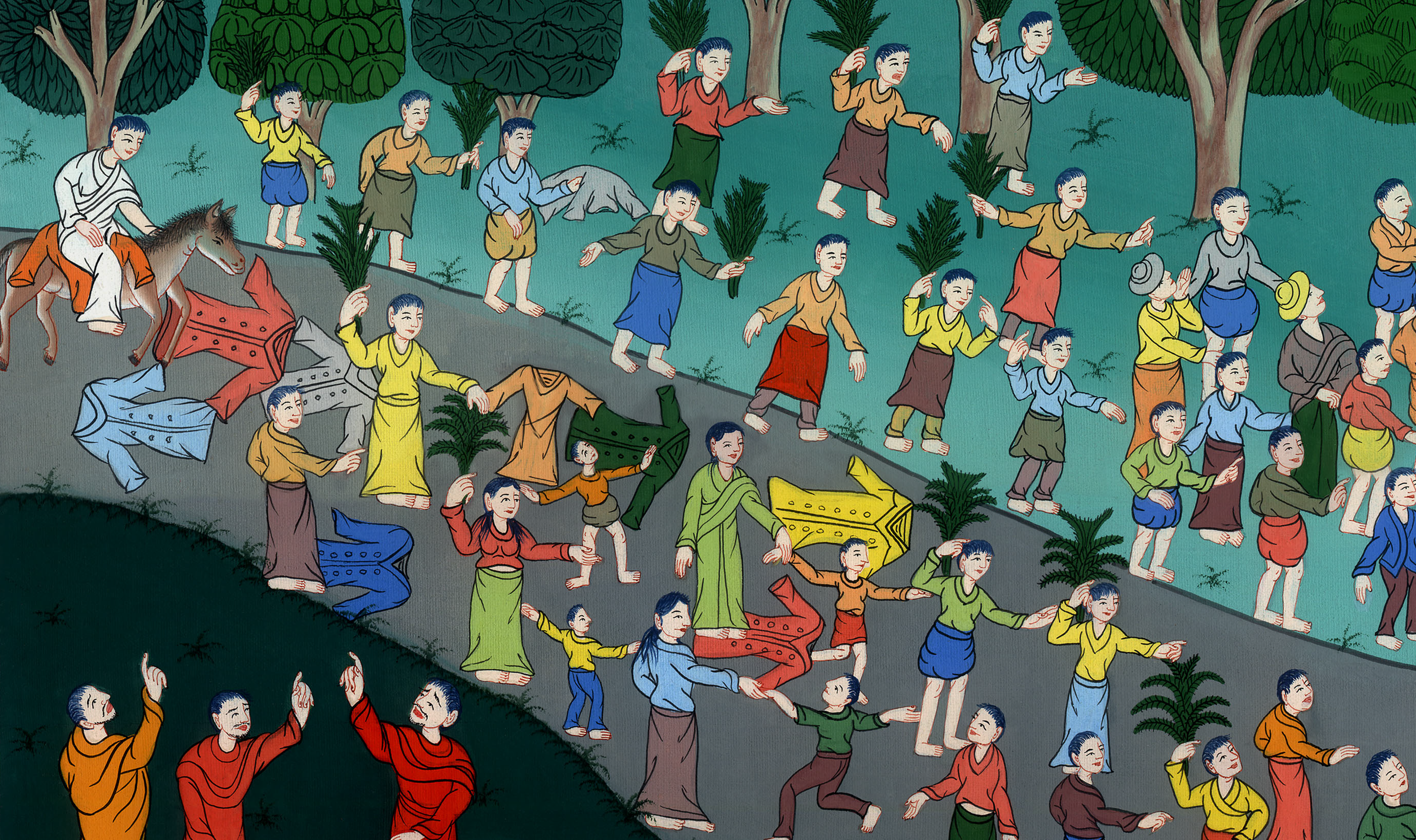 མར་ཀུ 11
སྟོན་པ་ཡེ་ཤུ་ཡེ་རུ་ཤ་ལེམ་གྲོང་ཁྱེར་དུ་ཕེབས་པ།
མར་ཀུ 11
སྟོན་པ་ཡེ་ཤུ་ཡེ་རུ་ཤ་ལེམ་གྲོང་ཁྱེར་དུ་ཕེབས་པ།
Triumphal entry - Mark 11:1-11
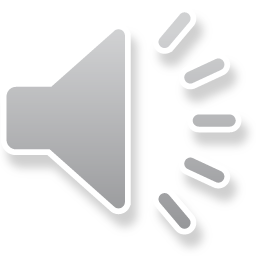 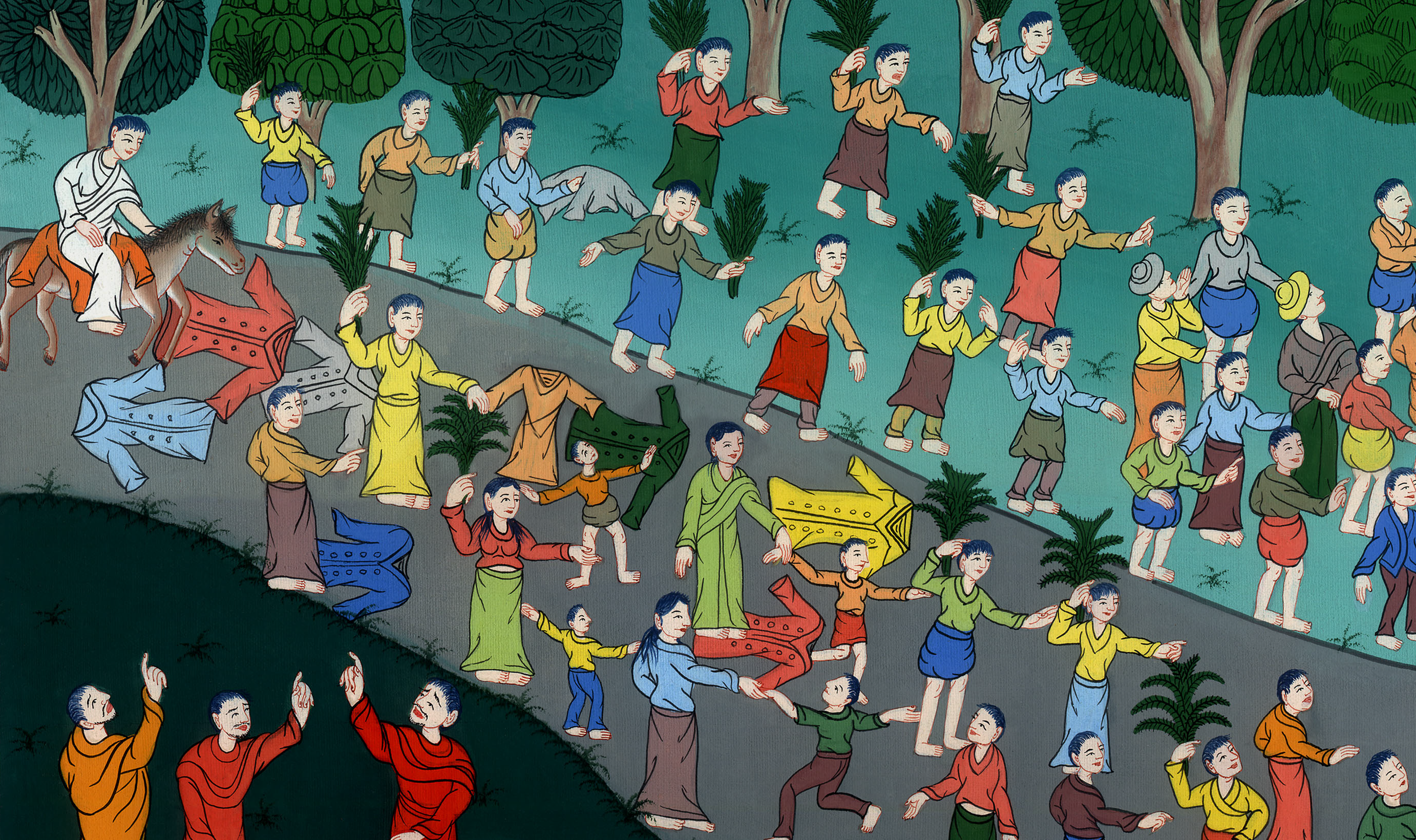 མར་ཀུ 11
སྟོན་པ་ཡེ་ཤུ་ཡེ་རུ་ཤ་ལེམ་གྲོང་ཁྱེར་དུ་ཕེབས་པ།
This work is licensed under a Creative Commons Attribution-ShareAlike 4.0 International License
1ཁོང་རྣམས་ཡེ་རུ་ཤ་ལེམ་གྲོང་ཁྱེར་གྱི་ཉེ་འགྲམ་དུ་ཕེབས་སྐབས། སྐྱུར་རུ་ཤིང་གི་རིའི་ངོས་སུ་ཡོད་པའི་གྲོང་སྡེ་པེ་ཕ་གེ་དང་པེ་ཐན་ཡཱ་ས་ཆ་དེར་ཡེ་ཤུས་ཉེ་གནས་གཉིས་མངགས་ཏེ།
1As they approached Jerusalem and came to Bethphage and Bethany at the Mount of Olives, Jesus sent out two of His disciples
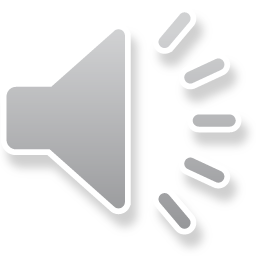 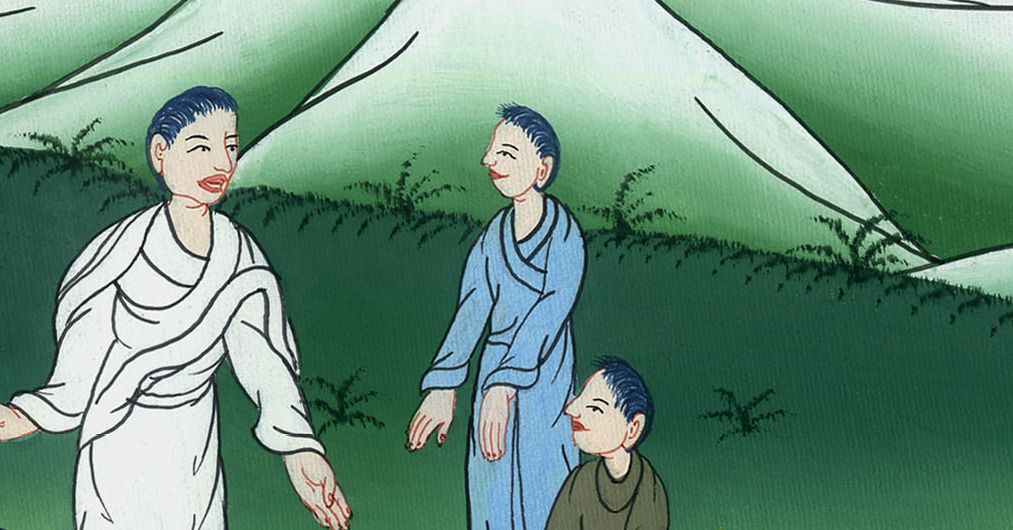 མར་ཀུ 11:1
2ཁོ་ཚོར་“ཁྱེད་ཚོ་མདུན་ལ་ཡོད་པའི་གྲོང་སྡེ་དེ་ལ་སོང་དང༌། དེར་སླེབས་མ་ཐག་ཏུ་མི་སུས་ཀྱང་བཞོན་མ་མྱོང་བའི་བོང་གསར་ཞིག་བཏགས་ཡོད་པ་མཐོང་བར་འགྱུར། དེ་བཀྲོལ་ནས་འདིར་ཁྲིད་ཤོག
2and said to them, “Go into the village ahead of you, and as soon as you enter it, you will find a colt tied there, on which no one has ever sat. Untie it and bring it here.
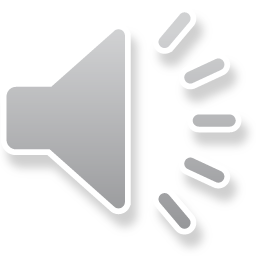 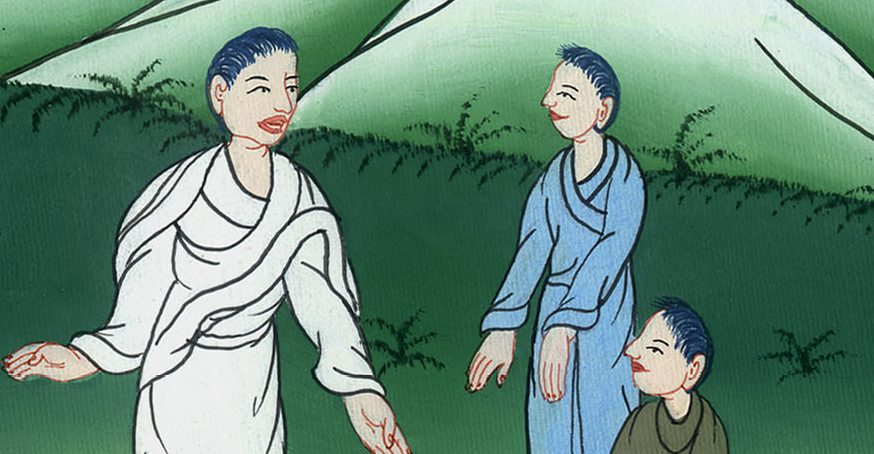 མར་ཀུ 11:2
3གལ་སྲིད་མི་གཞན་གྱིས་ཁྱེད་གཉིས་ལ་ཅིའི་ཕྱིར་དེ་ལྟར་བྱེད་པ་ཡིན་ནམ་ཞེས་དྲིས་ན། ཁྱེད་ཀྱིས་འདི་ང་ཚོའི་གཙོ་བོ་ལ་མཁོ་བ་ཡིན་ཞེས་སྨྲོས་དང༌། ཁོང་གིས་འཁྱུག་ཙམ་ནས་ལོག་གཏོང་ངོ་”ཞེས་གསུངས།
3If anyone asks, ‘Why are you doing this?’ tell him, ‘The Lord needs it and will return it shortly.’”
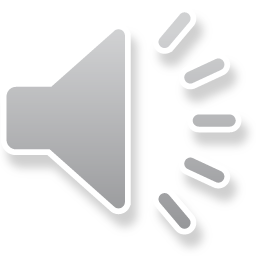 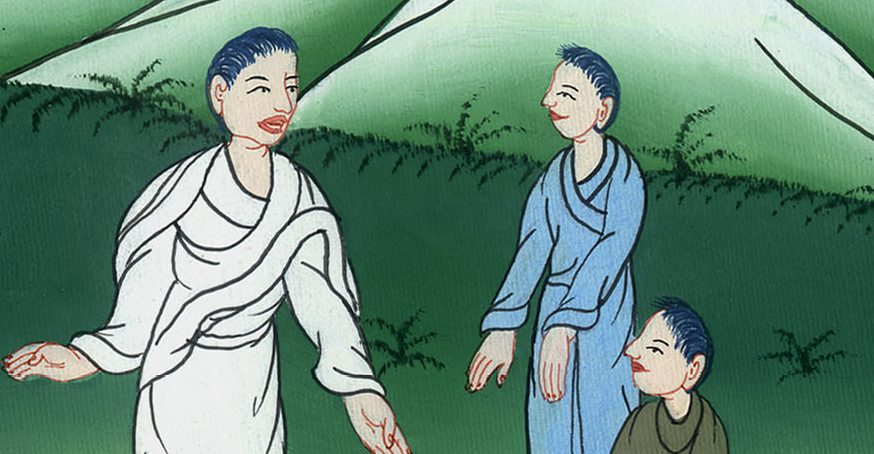 མར་ཀུ 11:3
4ཁོ་ཚོ་སོང་ནས་སྒོའི་ཕྱི་རོལ་གྱི་སྲང་ལམ་དུ་བོང་གསར་ཞིག་བཏགས་འདུག་པ་མཐོང་སྟེ་བཀྲོལ་བ་དང༌།
4So they went and found the colt outside in the street, tied at a doorway. They untied it,
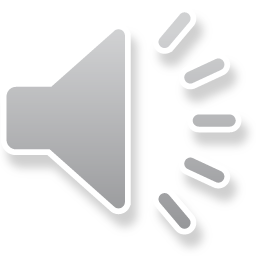 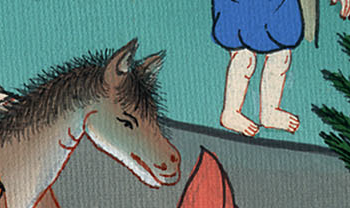 མར་ཀུ 11:4
5དེར་ཡོད་པའི་མི་རྣམས་ལས་འགའ་ཞིག་གིས་ཁོ་ཚོ་ལ་“ཅིའི་ཕྱིར་བོང་གསར་དེ་བཀྲོལ་བ་ཡིན་ནམ་”ཞེས་དྲིས་པ་ན། 6ཁོ་ཚོས་ཡེ་ཤུའི་བཀའ་ལྟར་ལན་བཏབ་པས། མི་དེ་རྣམས་ཀྱིས་ཁོ་གཉིས་བཏང༌།
5and some who were standing there asked, “Why are you untying the colt?”
6The disciples answered as Jesus had instructed them, and the people gave them permission.
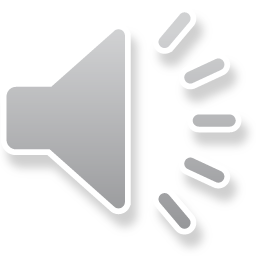 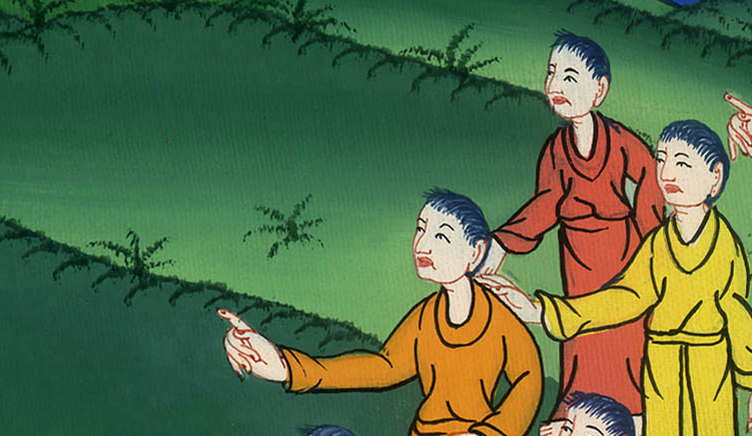 མར་ཀུ 11:5,6
7བོང་གསར་ཁྲིད་ནས་ཡེ་ཤུའི་དྲུང་དུ་སླེབས་རྗེས་ཁོ་གཉིས་ཀྱིས་རང་གི་གོས་བོང་གསར་གྱི་རྒྱབ་ཏུ་བཏིང་བ་དང་ཁོང་དེ་ལ་བཅིབས།
7Then they led the colt to Jesus and threw their cloaks over it, and He sat on it.
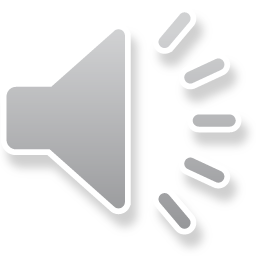 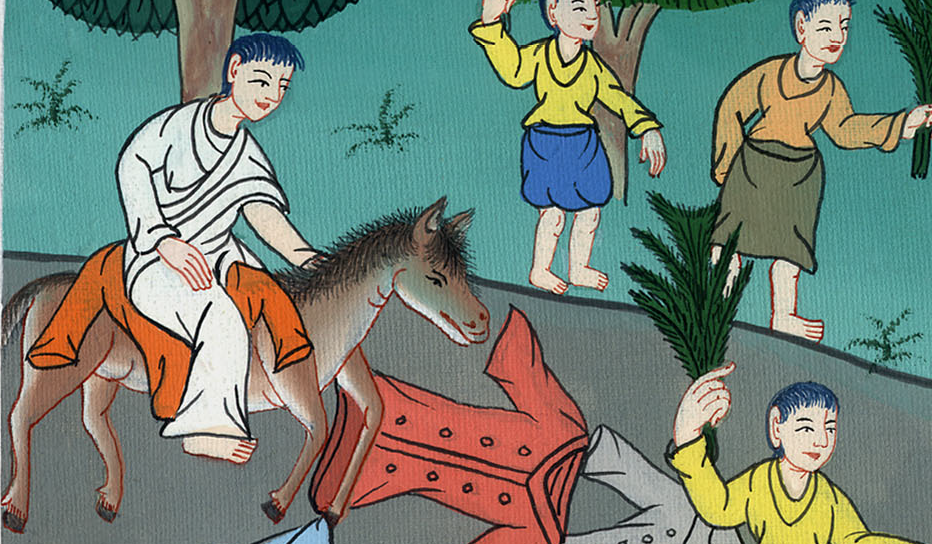 མར་ཀུ 11:7
8མི་མང་པོས་རང་གི་གྱོན་པ་ལམ་ལ་བཏིང་ཞིང༌། གཞན་རྣམས་ཀྱིས་ཞིང་ནང་དུ་ཡོད་པའི་སྡོང་པོའི་སྟེང་ནས་ལོ་མ་མང་བའི་ཡལ་ག་བཅད་དེ་ལམ་དུ་བཀྲམ།
8Many in the crowd spread their cloaks on the road, while others spread branches they had cut from the fields.
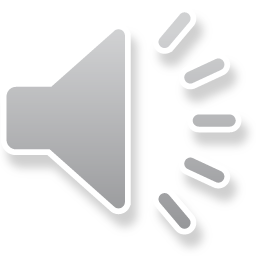 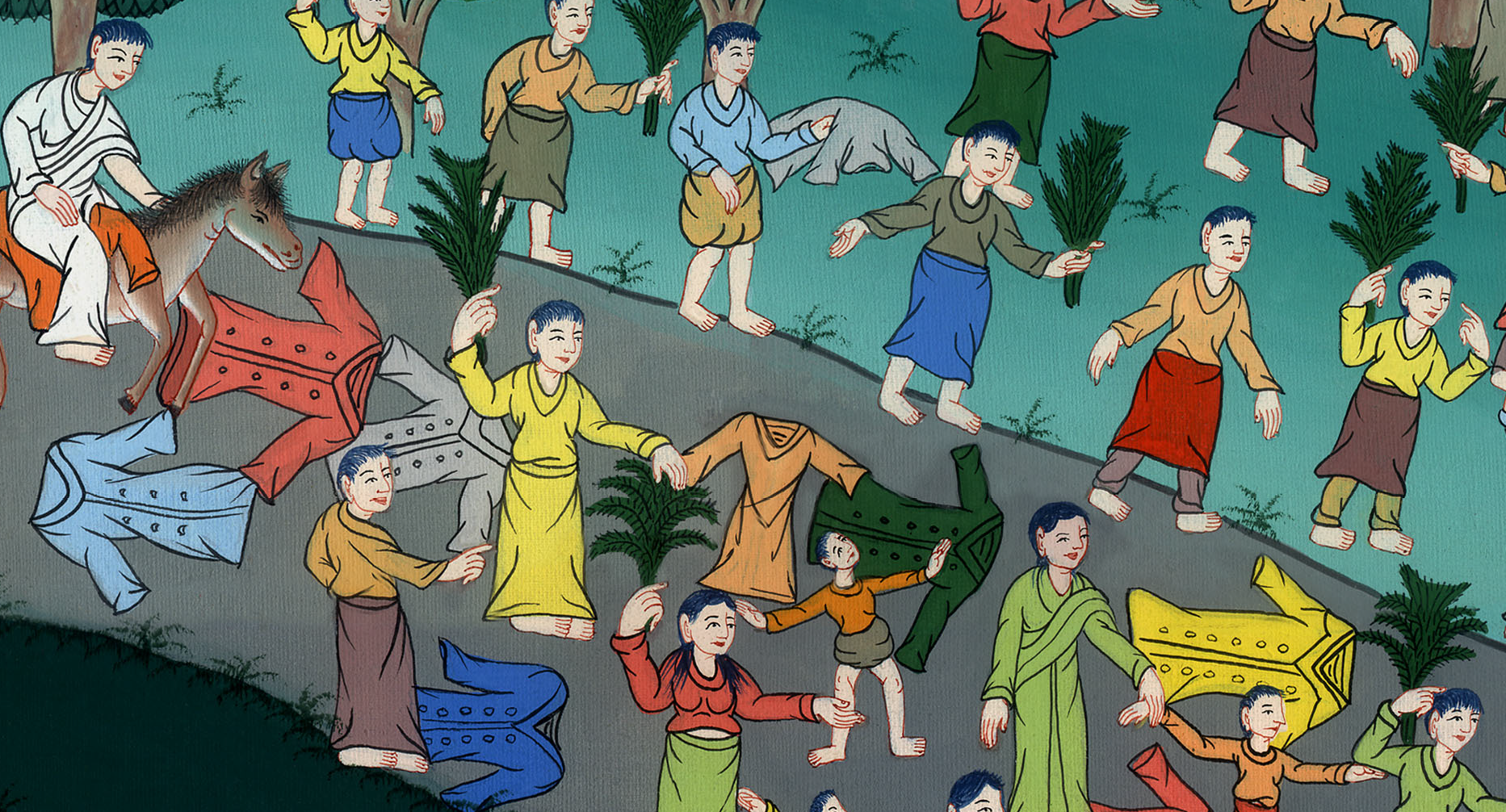 མར་ཀུ 11:8
9ཁོང་གི་སྔོན་ནས་འགྲོ་བ་དང་རྗེས་སུ་འབྲངས་པའི་མི་རྣམས་ཀྱིས་སྐད་ཆེན་པོས་“ཧོ་ཟན་ནཱ། གཙོ་བོའི་མཚན་གྱི་ཐོག་ནས་བྱོན་པ་འདི་ལ་བྱིན་རླབས་ཡོང་བར་ཤོག
9The ones who went ahead and those who followed were shouting:
“Hosanna!”
“Blessed is He who comes in the name of the Lord!”
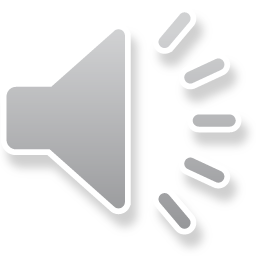 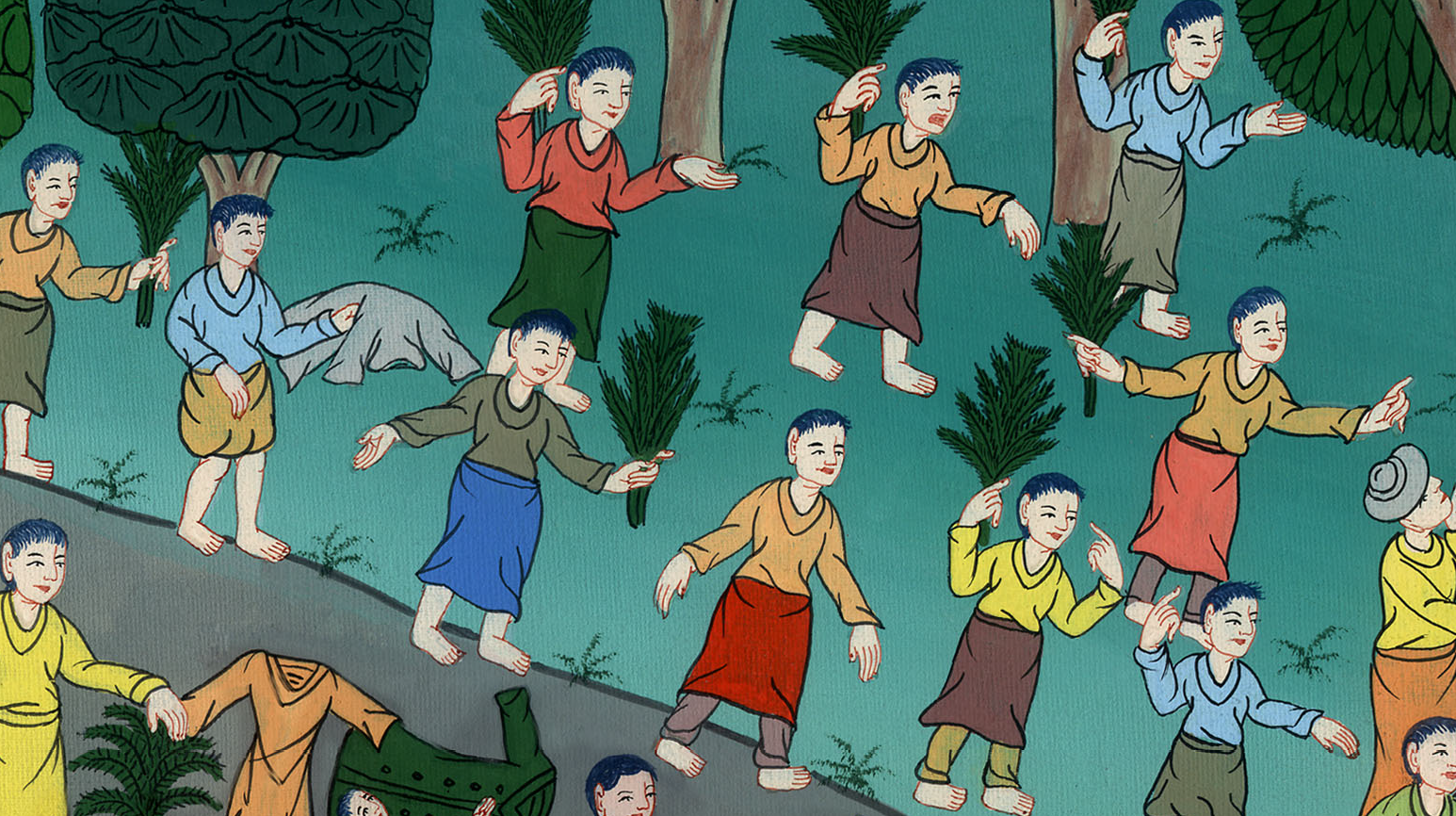 མར་ཀུ 11:9
10ང་ཚོའི་མེས་པོ་དཱ་བིད་ཀྱི་རྒྱལ་སྲིད་བྱོན་པ་འདི་ལ་བྱིན་རླབས་ཡོང་བར་ཤོག ཤིན་ཏུ་མཐོ་ཞིང་བླ་ན་མེད་པའི་གནས་སུ་བཞུགས་པའི་དཀོན་མཆོག་ལ་ཧོ་ཟན་ནཱ་”ཞེས་འབོད་སྒྲ་བསྒྲགས།
10“Blessed is the coming kingdom of our father David!”
“Hosanna in the highest!”
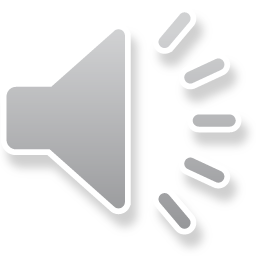 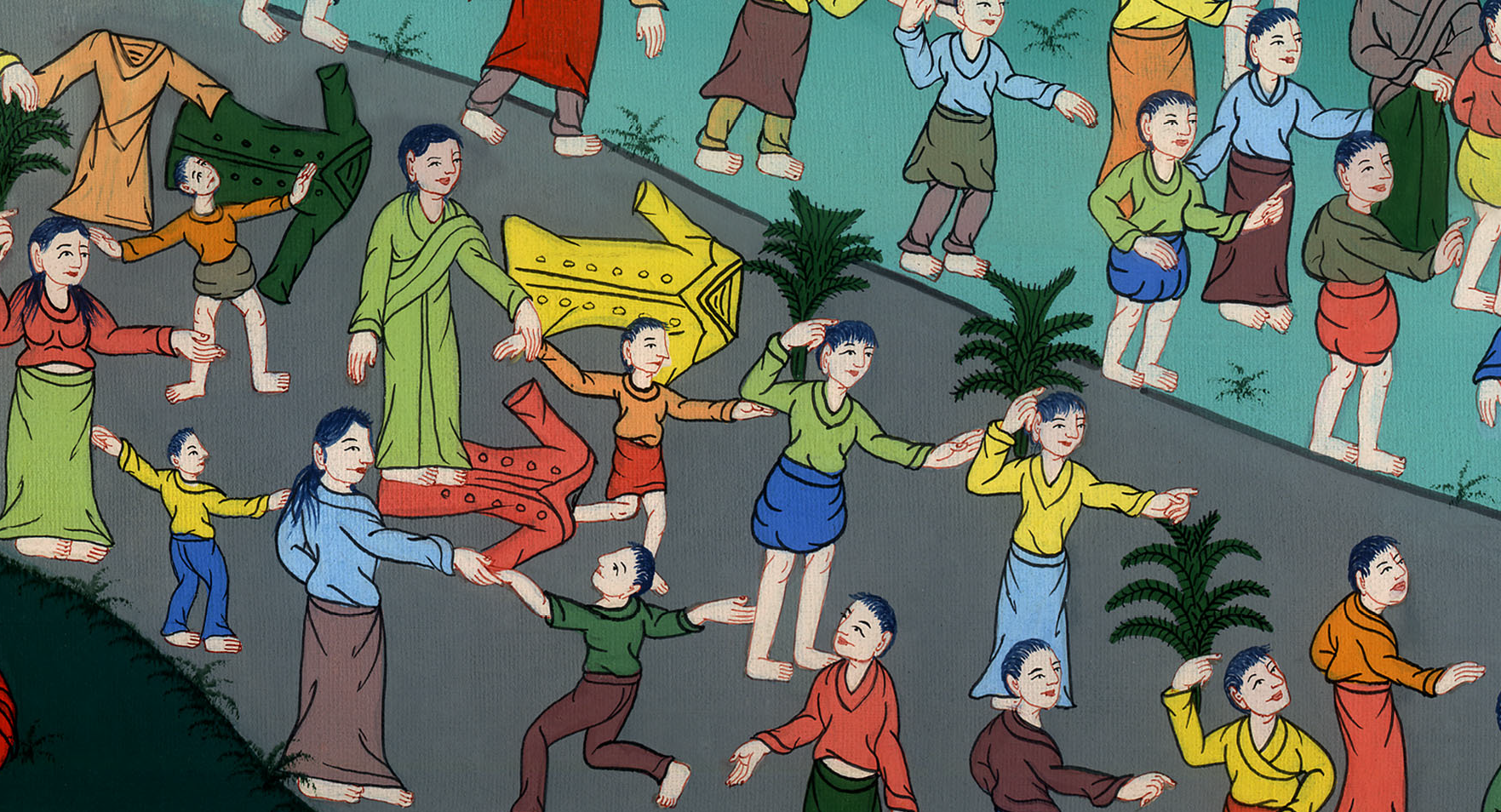 མར་ཀུ 11:10
མད་ཐཱ། 21:10ཁོང་ཡེ་རུ་ཤ་ལེམ་དུ་བྱོན་དུས་མི་ཚང་མ་ཕར་ཚུར་བརྒྱུགས་ནས་“འདི་སུ་ཡིན་”ཞེས་བཤད། 11མི་ཚོགས་ཀྱིས་“འདི་ནི་ག་ལིལ་ཡུལ་གྱི་ན་ཙ་རེལ་གྲོང་སྡེ་ནས་ཡིན་པའི་ལུང་སྟོན་པ་ཡེ་ཤུ་ཡིན་”ཞེས་ཟེར།
Matt 21:10When Jesus had entered Jerusalem, the whole city was stirred and asked, “Who is this?”
11The crowds replied, “This is Jesus, the prophet from Nazareth in Galilee.”
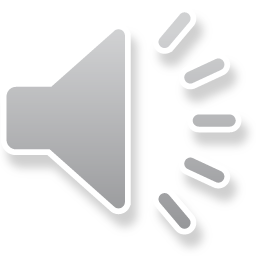 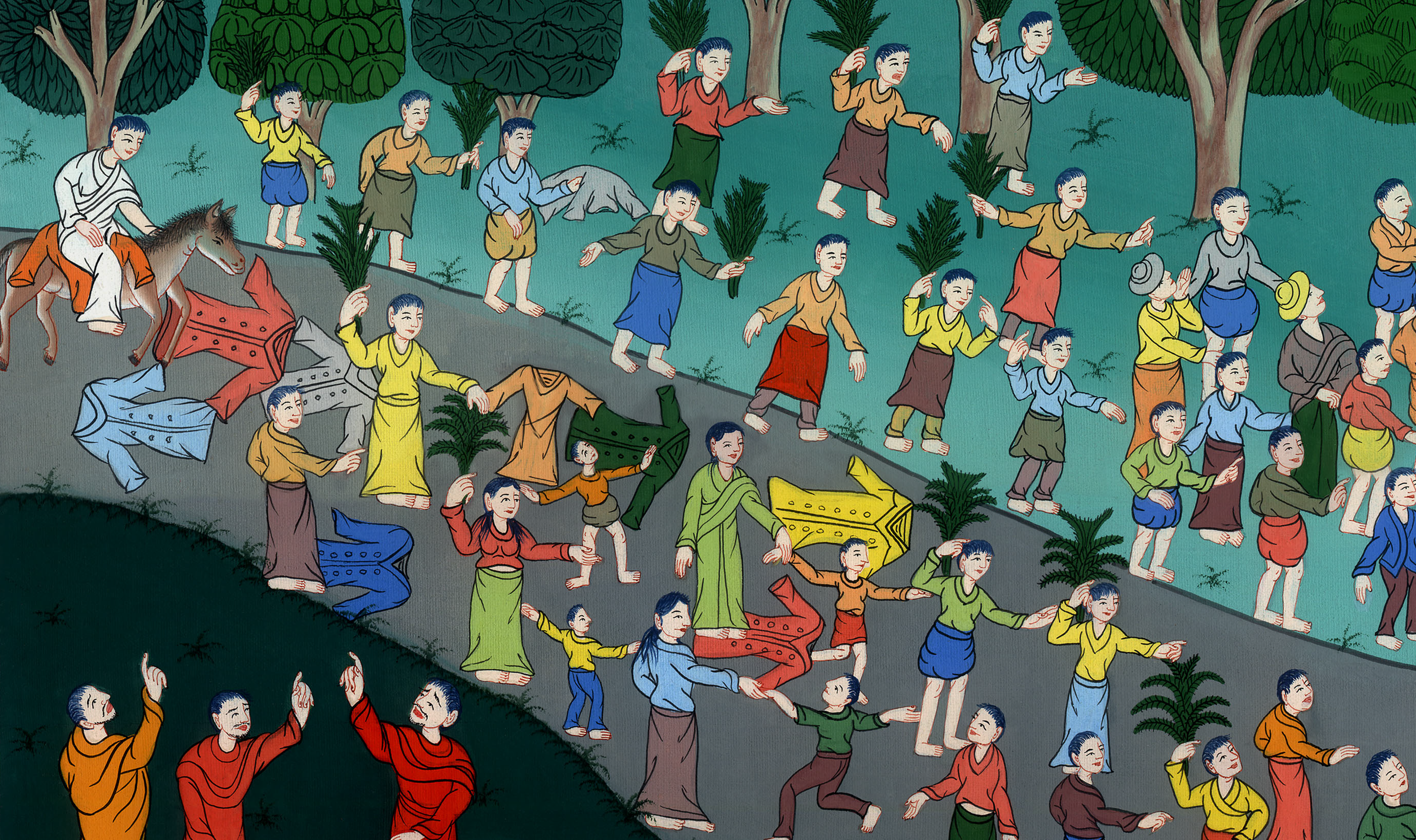 མད་ཐཱ། 21:10,11